Лекция № 6
Динамика вращательного движения
План Лекции
Момент инерции. 
Момент силы.
Основное уравнение динамики вращательного движения. 
Теорема Штейнера. 
Кинетическая энергия вращения тела. 
Работа по вращению тела
Цели и задачи лекции
Цель лекции – рассмотреть основные законы динамики вращательного движения.
Задача лекции - систематизировать полученные знания по теме динамика вращательного движения.
Момент инерции.
Момент силы.
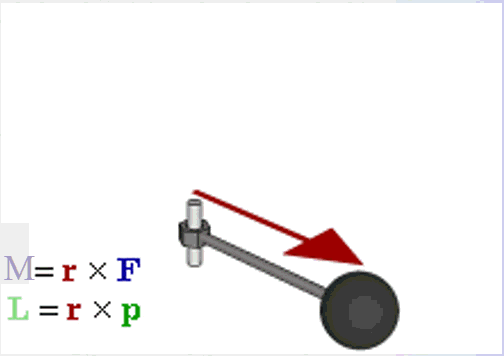 Основное уравнение динамики вращательного движения
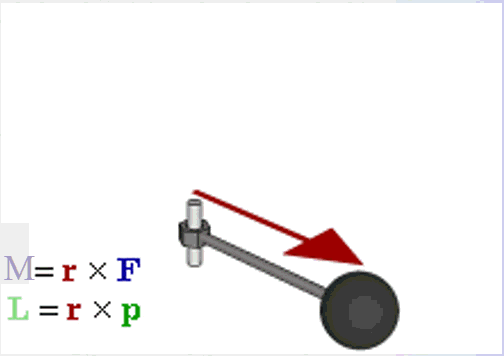 Основное уравнение динамики вращательного движения.
Теорема Штейнера.
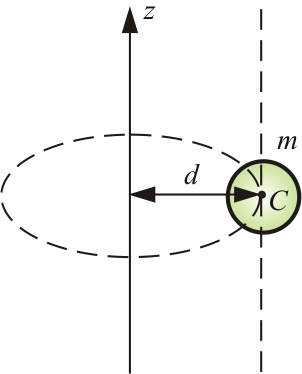 Кинетическая энергия вращения тела.
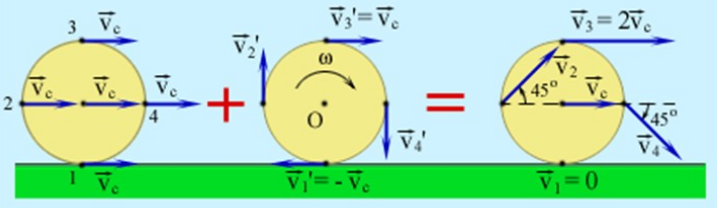 Работа по вращению тела
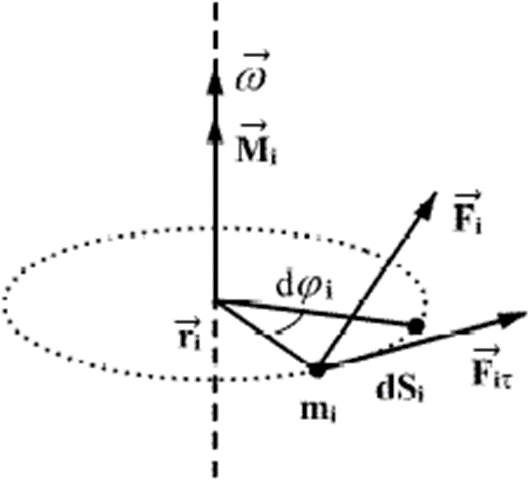